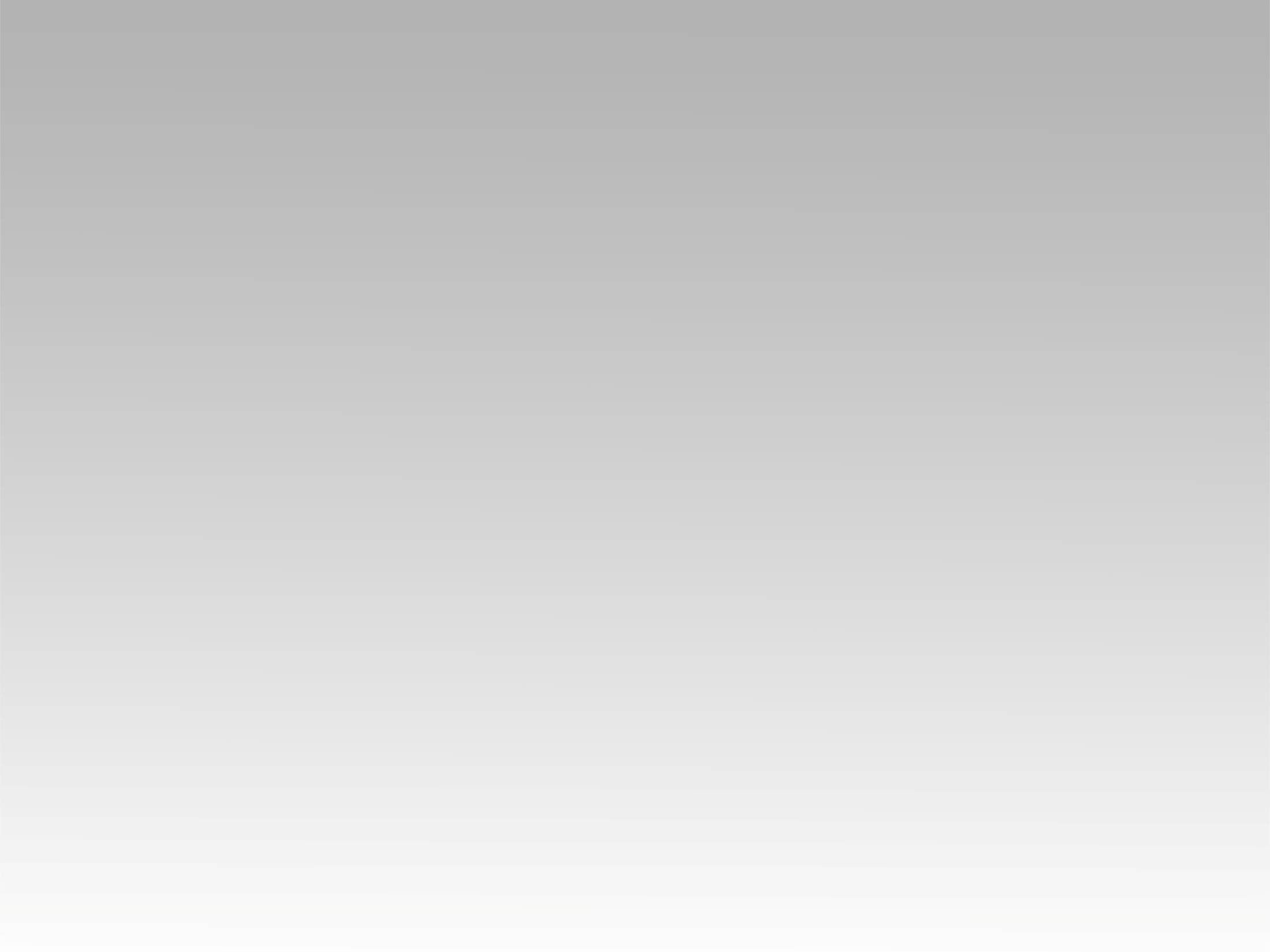 تـرنيــمة
لما انفتحت جوة
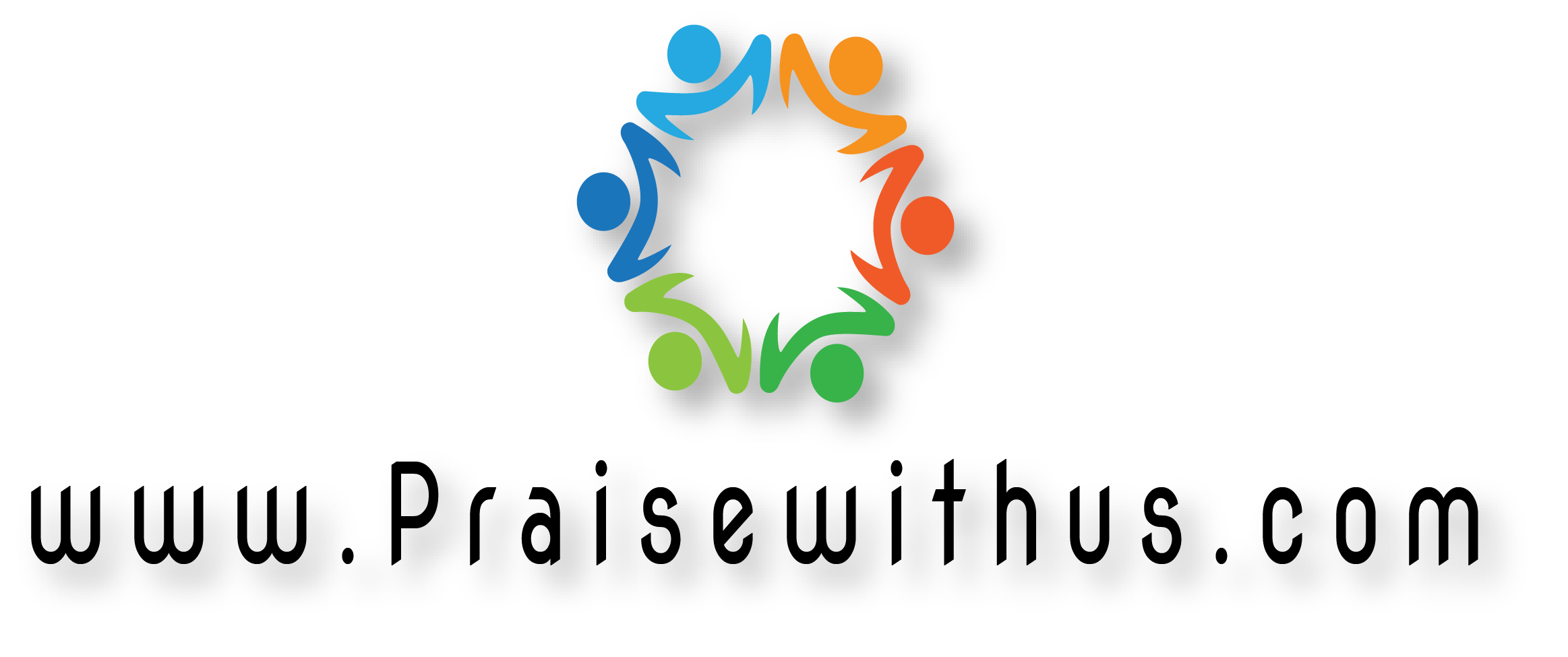 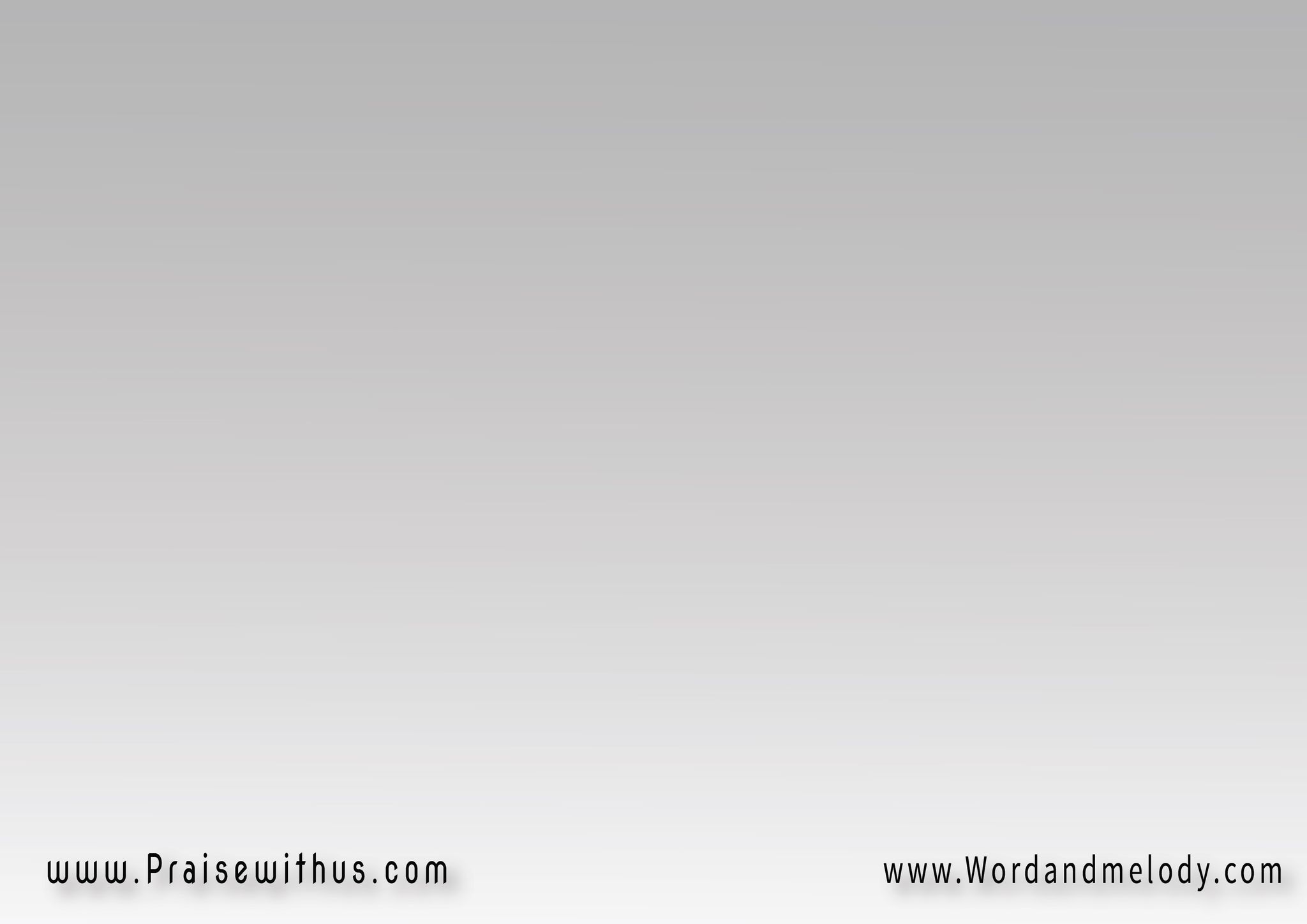 1- لَمَّا انفَتَحِتْ جُوَّا في قلبي عُيُون النُّورمَلا عِيني جَمَالُه وبَهَاؤه اللي كَان مَستُوروِسمِعْتْ قلبي لَمَّا لسَـــاني ما قالشِ كَلاموبَعدَهَا اِنفَتَحِت في كُلِّ كَيَانـــــــي وِدَان
lama enfatahet gowa fi alby aoion elnormala aeny gamalo we bahaao ely kan mastoorwe smeat alby lama lsany ma alshy kalamwe baadah anfatahet fi kol kayany we danWhen the eyes of my heart were opened, His beauty 
and glory filled my eyes. I heard my heart when my 
tongue said nothing and I had ears all over me.
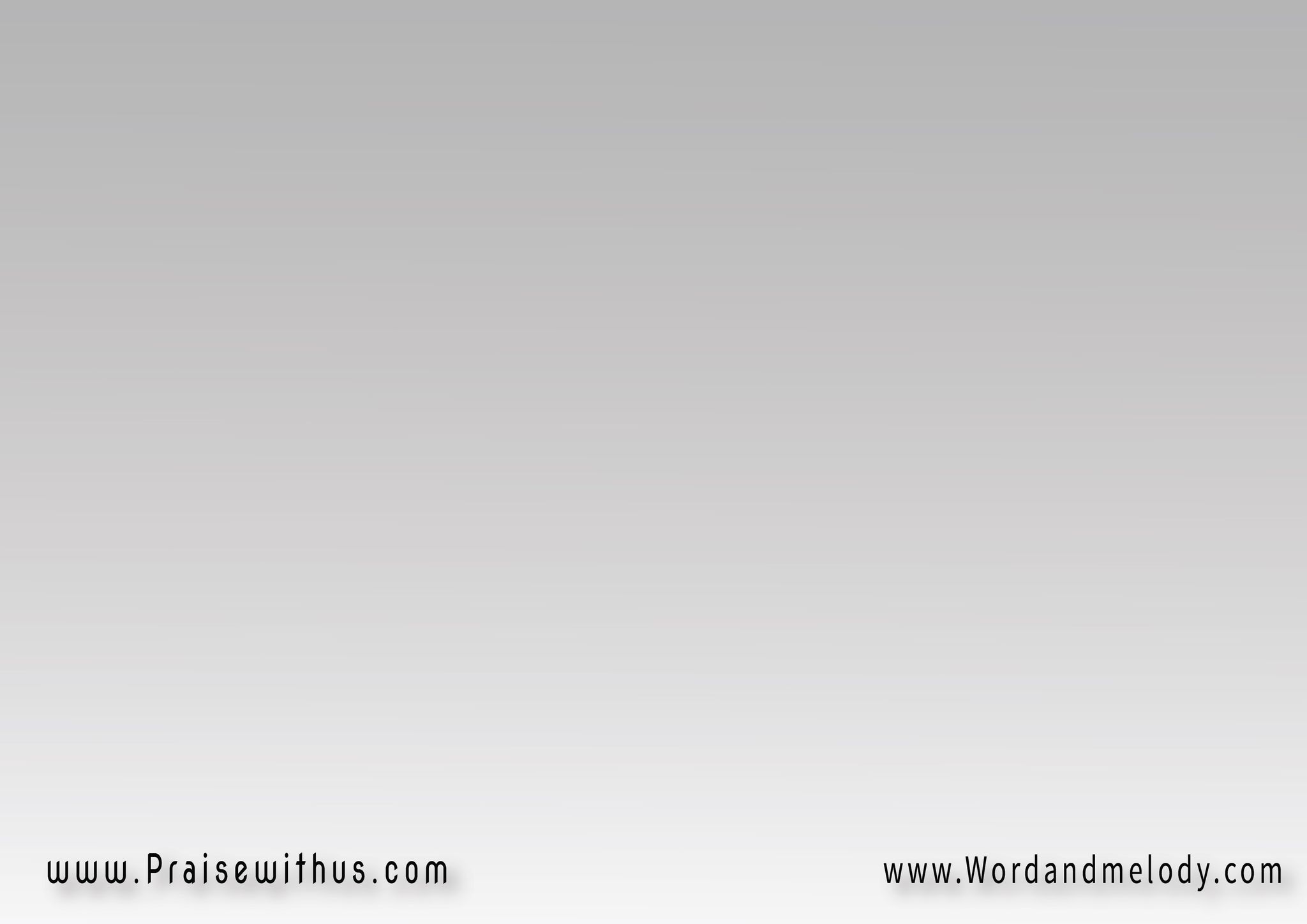 القرار: المَجد وِالغِنَى وِالعَظَمَة حَوَالين كُرسِيهوِتِيجَان عُظَمَـــــــــــاء مَطرُوحَة عَند قَدَمِيهوِالكَل بِيِهتِف ويسَــــــــــــبِّح ويقول قُدُّوسالحَمَل الرَّاعِي اللي نَقَشْــــنا عَلى كَفِّ إيدِيه
elmagd we El ghena we el aazama hawalen korseehwe tegan ozamaa matroha and kadamehwe el kol byehtef we yesabeh we yekol kodoselhamal el raaea nakashha aala kafi edaih
Glory, wealth and might around His throne, crowns of 
great people are thrown at His feet. All are shouting 
“Holy is the Lamb Who carved us on His palms”.
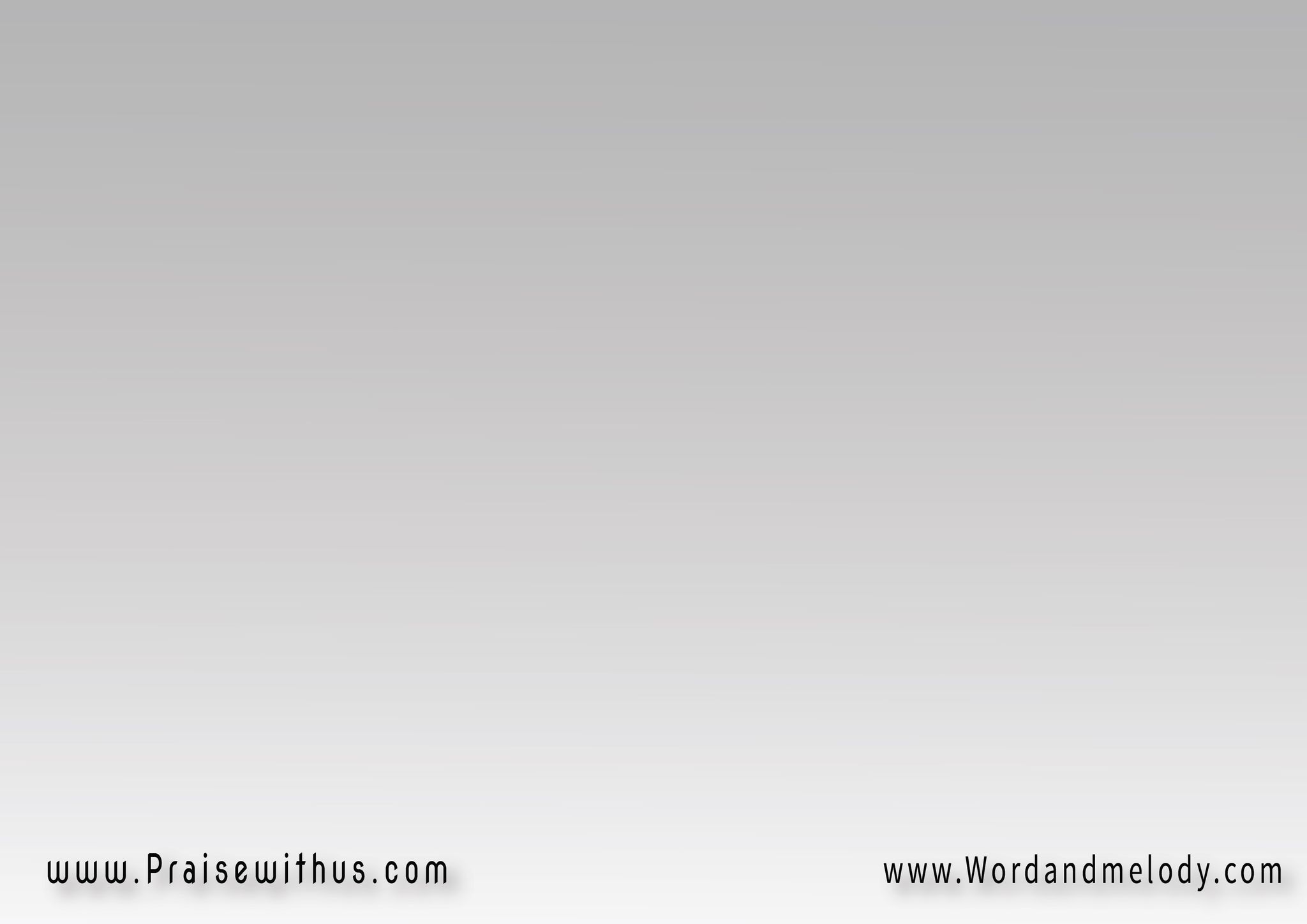 2- العَدُو قد تَمَّ خَرَابُه وبيتُـــــــــــه مَهدُودوِالرَّب الجَالِس فُوق عَرشُه جَعَل لُه حدُودوِعَدِيم القُوَّة بَقَى قَادِر بِصَليب يَســـــــوعيعمِل أعمَـــال سِيدُه الغَالِب وِيعَدِّي سُدُود
El adw kad tam kharabo we baito mahdoodwe rab el gales fok arsho gaal lw hdoodwe aadem el kowa baka ader be Saleeb yasouyeamel aamal sido el ghaleb we yeaaddis doodThe enemy is defeated, his house is broken and The Lord, 
sitting on His throne, limited him. The weary became able, 
through the cross of Jesus, to do as His victorious Master did
 and cross all barriers.
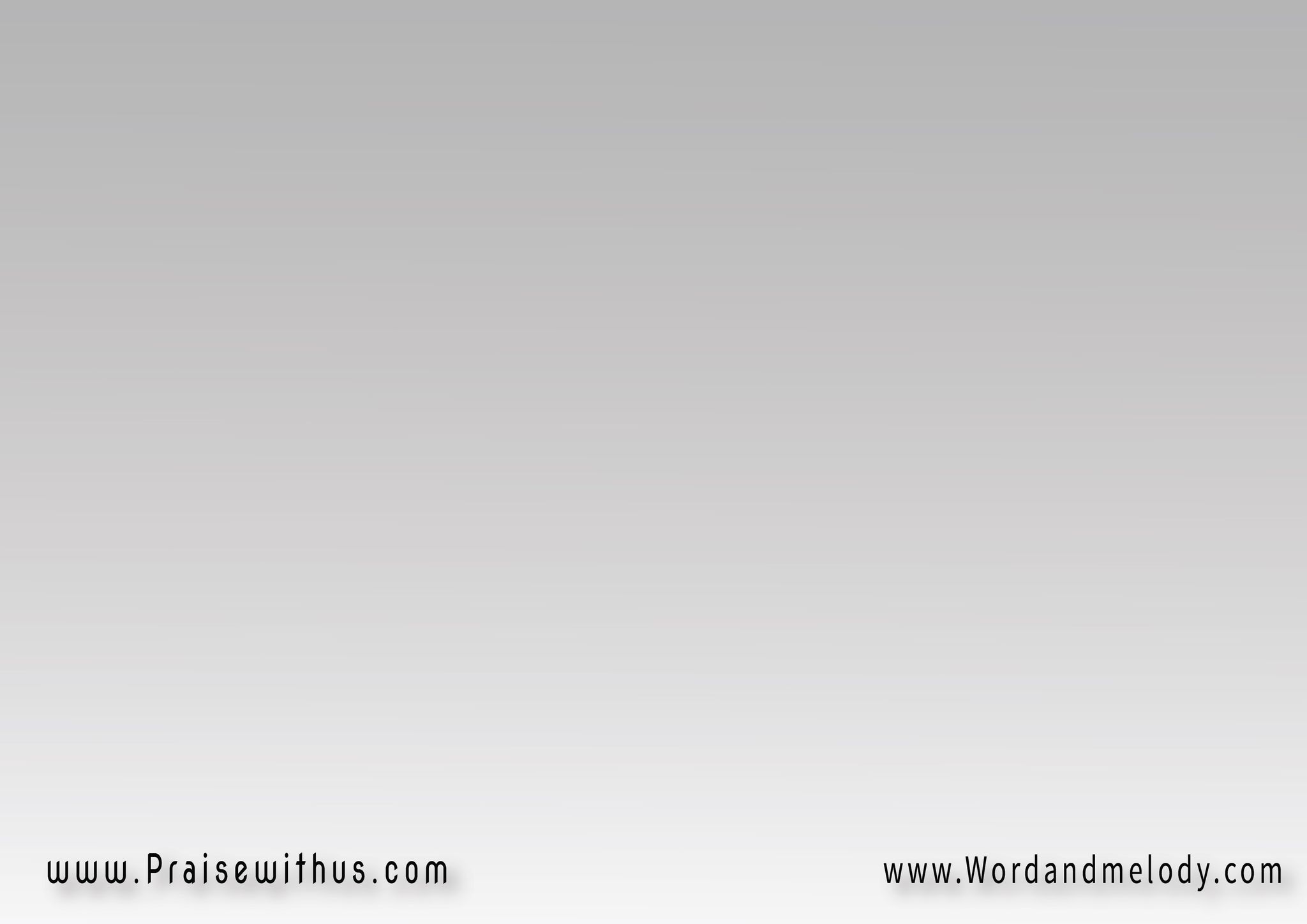 القرار: المَجد وِالغِنَى وِالعَظَمَة حَوَالين كُرسِيهوِتِيجَان عُظَمَـــــــــــاء مَطرُوحَة عَند قَدَمِيهوِالكَل بِيِهتِف ويسَــــــــــــبِّح ويقول قُدُّوسالحَمَل الرَّاعِي اللي نَقَشْــــنا عَلى كَفِّ إيدِيه
elmagd we El ghena we el aazama hawalen korseehwe tegan ozamaa matroha and kadamehwe el kol byehtef we yesabeh we yekol kodoselhamal el raaea nakashha aala kafi edaih
Glory, wealth and might around His throne, crowns of 
great people are thrown at His feet. All are shouting 
“Holy is the Lamb Who carved us on His palms”.
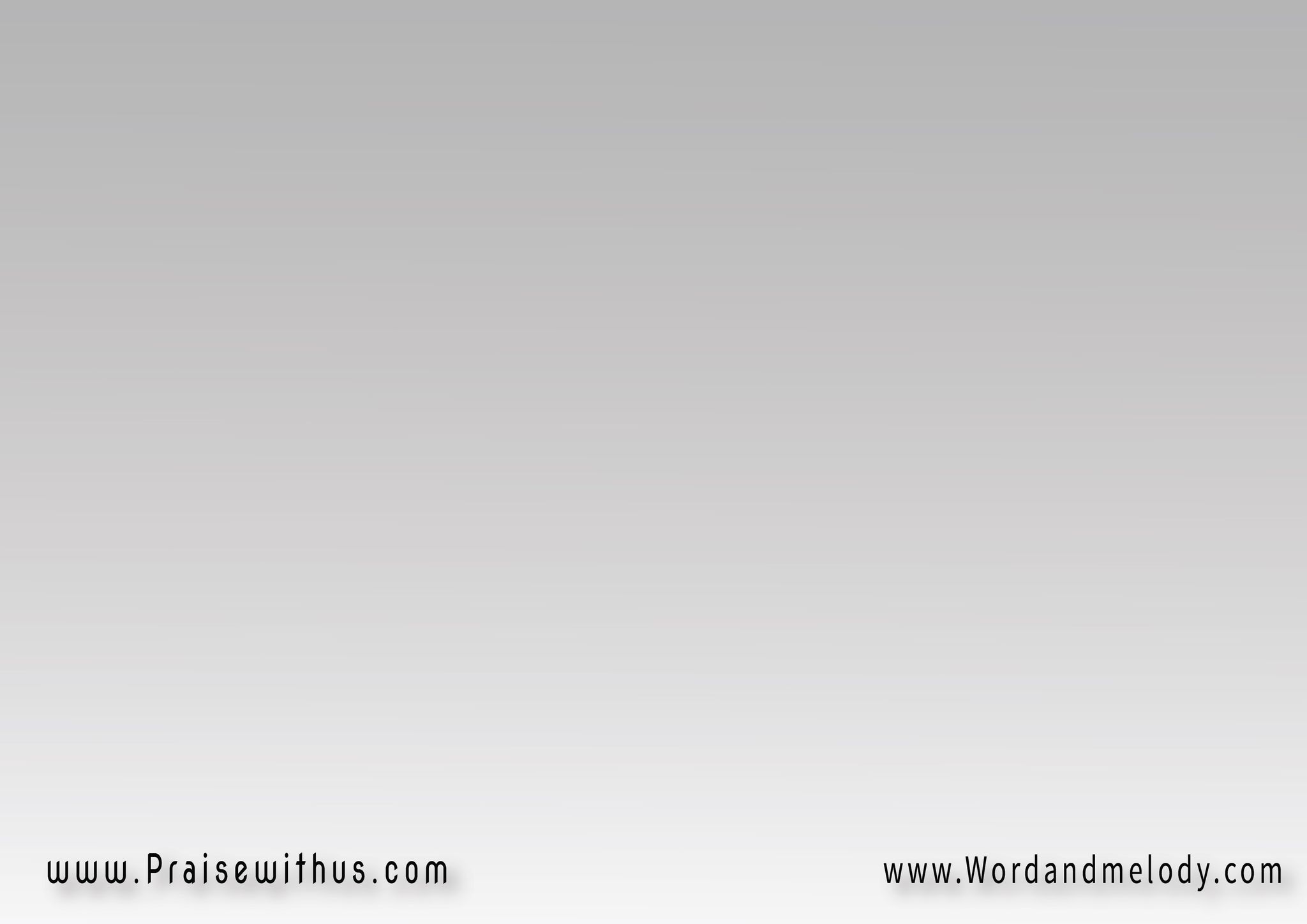 3- وِمَلايكَة أُلوف رَبَوَات وَاقفَـة تِرفَع تَسبيحشَارُوبيم صَارُوفِيم بِأجنِحَة سِتَّة تِهتِف بِمَدِيحقُدُّوس قُدُّوس رَبُّ الصَّبَــاؤت¹ مَلِك المُلوكالسَّمــــــــــــــــــا وِالأرض بِتعَظَّم دَم الذَّبيح
we malayka olof rabawat wakfa terfaa tasbeehsharobeem sarofeem be agneha seta tehtef be madeehkodos kodos rab Sabaoot malek el melokel sama we el ard betaazam dam el zabeeh
Thousands of angels are praising with the Carobs and the Seraphims shouting: Holy is the Lord of hosts King of kings, heaven and earth magnify the blood of the Slain.
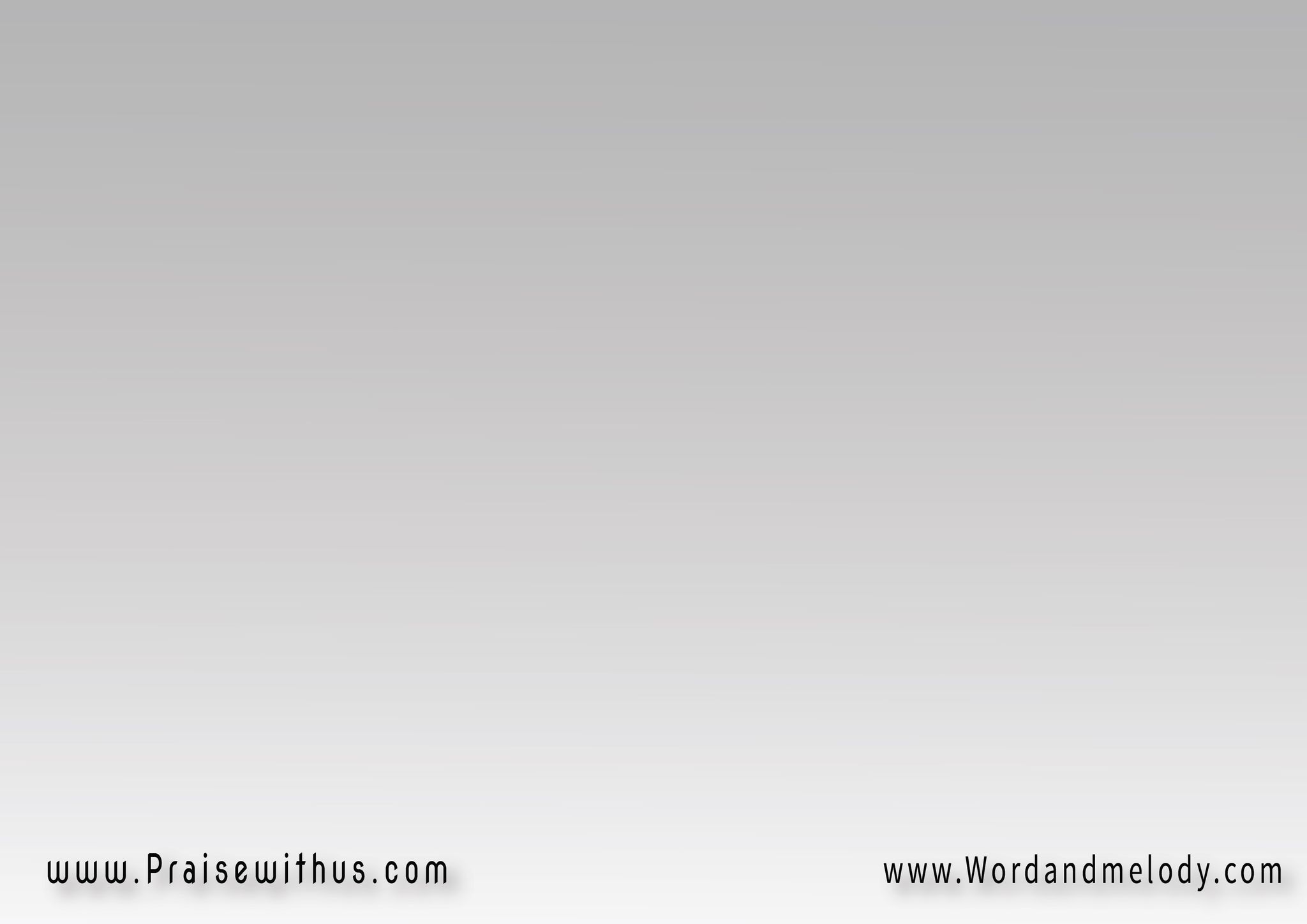 القرار: المَجد وِالغِنَى وِالعَظَمَة حَوَالين كُرسِيهوِتِيجَان عُظَمَـــــــــــاء مَطرُوحَة عَند قَدَمِيهوِالكَل بِيِهتِف ويسَــــــــــــبِّح ويقول قُدُّوسالحَمَل الرَّاعِي اللي نَقَشْــــنا عَلى كَفِّ إيدِيه
elmagd we El ghena we el aazama hawalen korseehwe tegan ozamaa matroha and kadamehwe el kol byehtef we yesabeh we yekol kodoselhamal el raaea nakashha aala kafi edaih
Glory, wealth and might around His throne, crowns of 
great people are thrown at His feet. All are shouting 
“Holy is the Lamb Who carved us on His palms”.
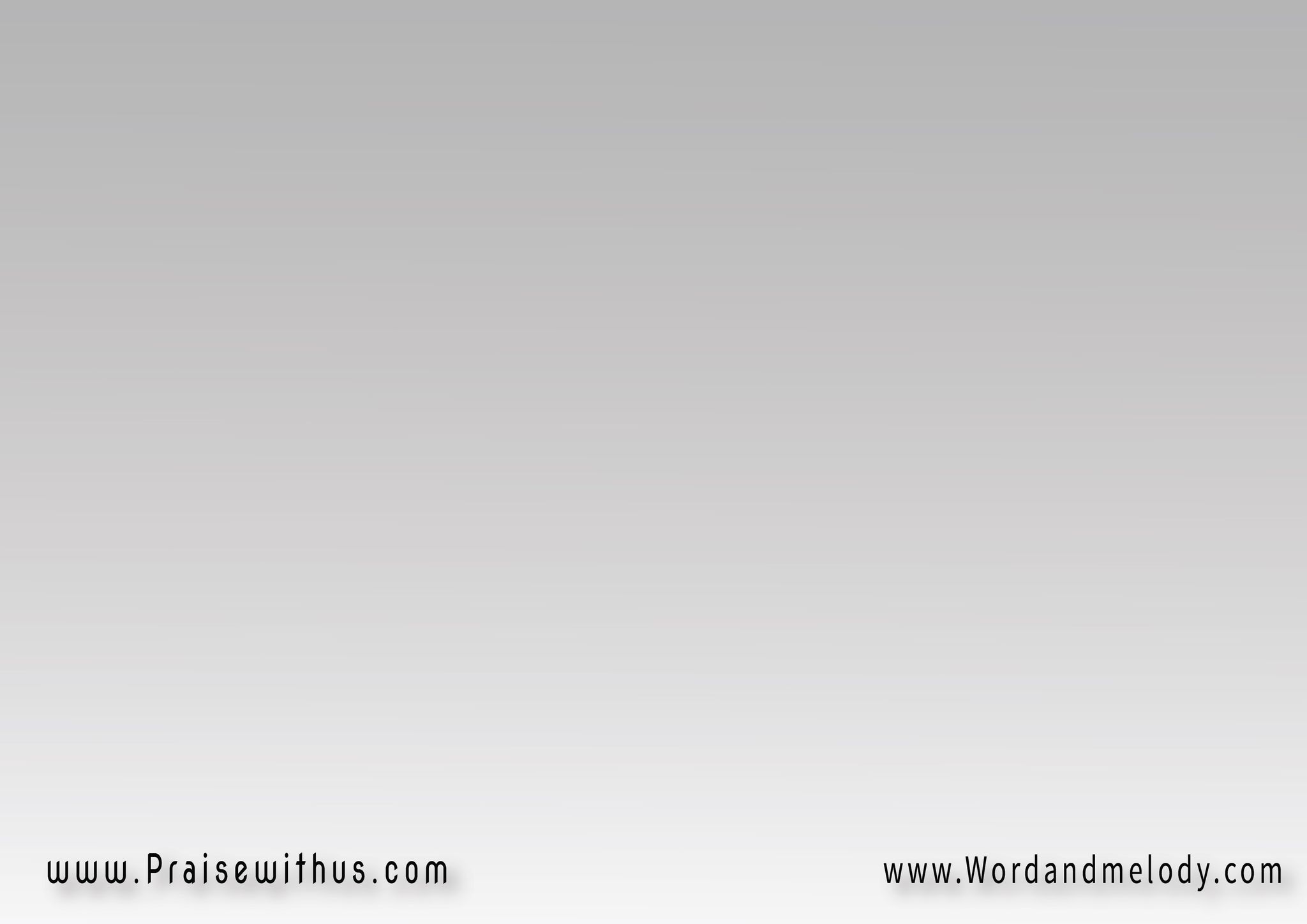 4- يا يَسوع إنتَ الطَّريق وِالحَق وِالحَيَـــاةوِالخُبز النَّازِل مِن السَّمَا ومافيش في غِنَاهوِإنتَ اللي أتِيت وِكَمَان الآتِي رَب الأربَابوِجَلَسْت وهاتجَلِّسْنا في مَجد مافيش في بَهَاه
ya yasou enta el tarek we el hak we el hayahwe el khobz el nazel men el sama we mafeesh fi ghenahwenta elly atait we kaman el aaty rab el arbabwe galast we hatgallesna fi magd mafeesh fi bahaa
Jesus, You are the Way, the Truth, the Life and the bread from 
heaven; nobody is as rich as You are. You came and will come 
again, the Lord of lords. You will sit us in incomparable glory.
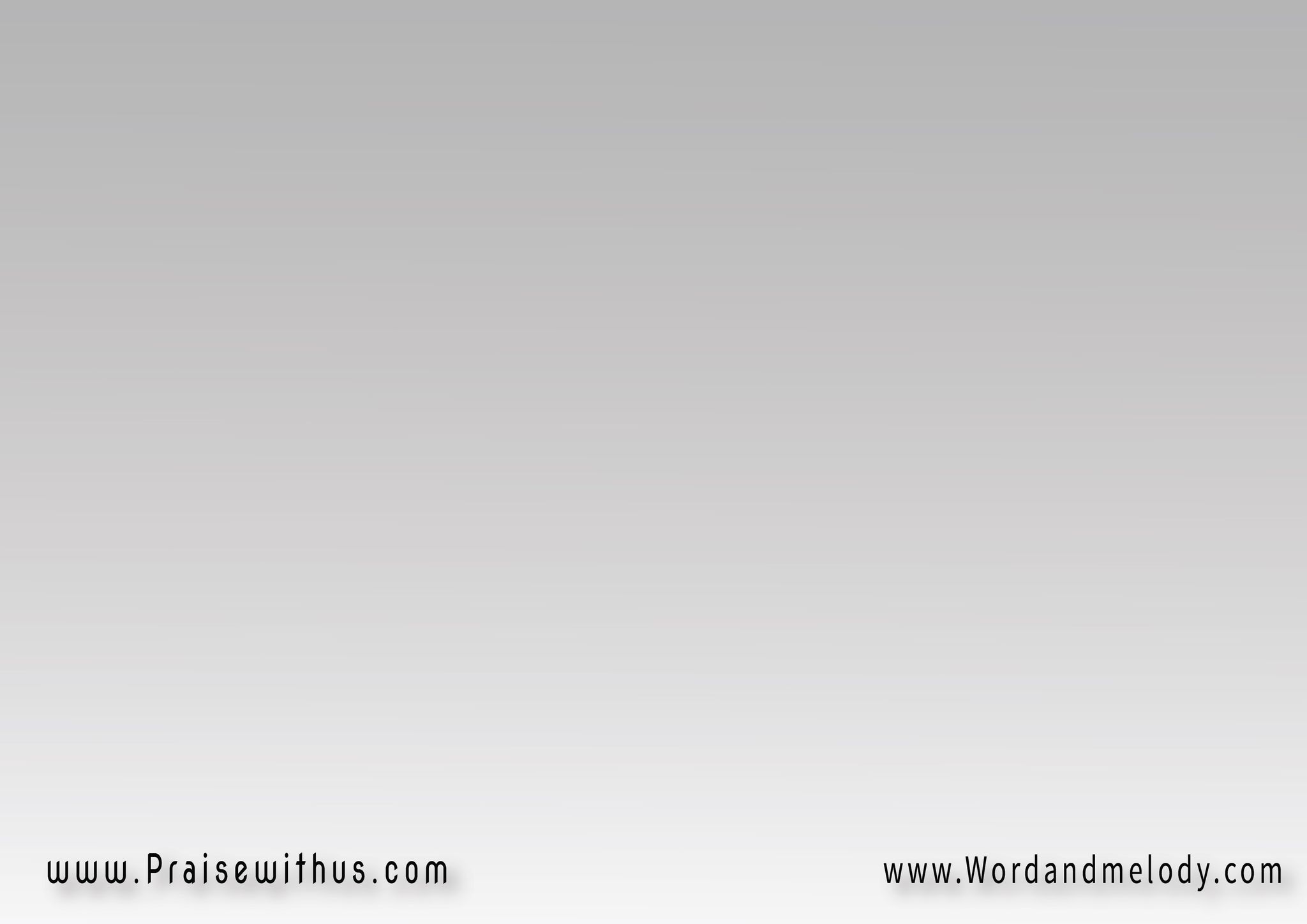 القرار: المَجد وِالغِنَى وِالعَظَمَة حَوَالين كُرسِيهوِتِيجَان عُظَمَـــــــــــاء مَطرُوحَة عَند قَدَمِيهوِالكَل بِيِهتِف ويسَــــــــــــبِّح ويقول قُدُّوسالحَمَل الرَّاعِي اللي نَقَشْــــنا عَلى كَفِّ إيدِيه
elmajd wel’ ghena wel’ aaz’ama hawalain korseehwe tijan aoz’amaa matroha aand qadamaihwel’ kol byehtef we yesabbeh we yeqol qoddoselhamal erraailli naqashna aala kaffi edaih
Glory, wealth and might around His throne, crowns of 
great people are thrown at His feet. All are shouting 
“Holy is the Lamb Who carved us on His palms”.
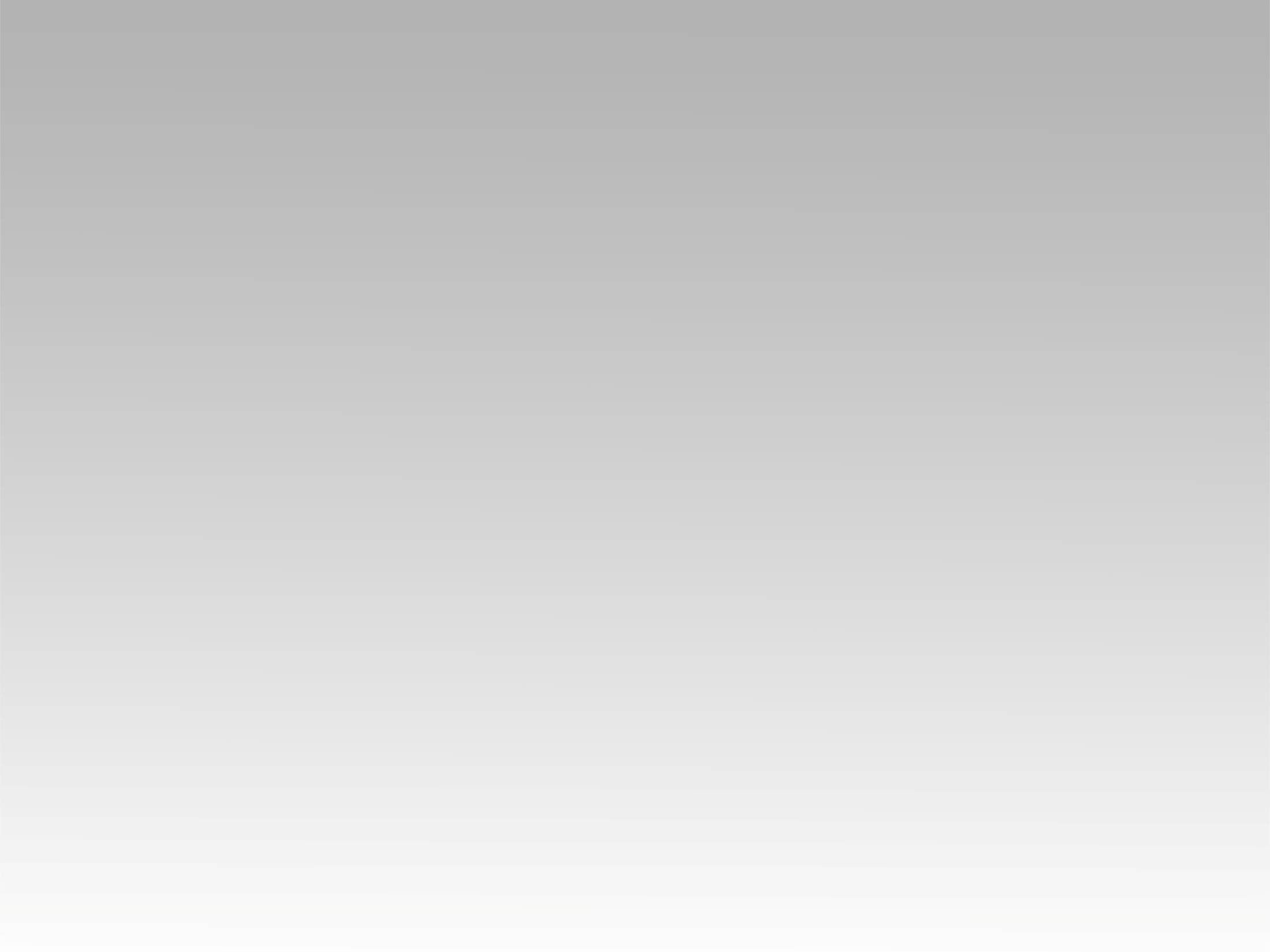 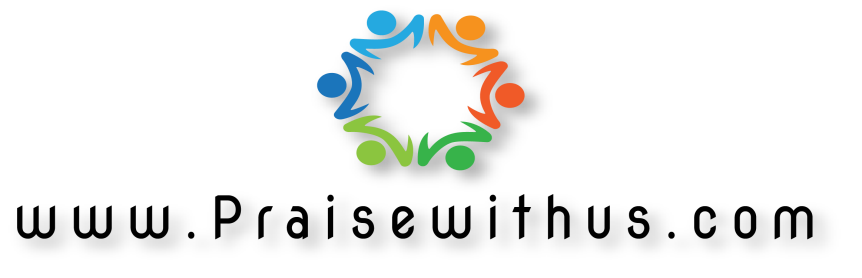